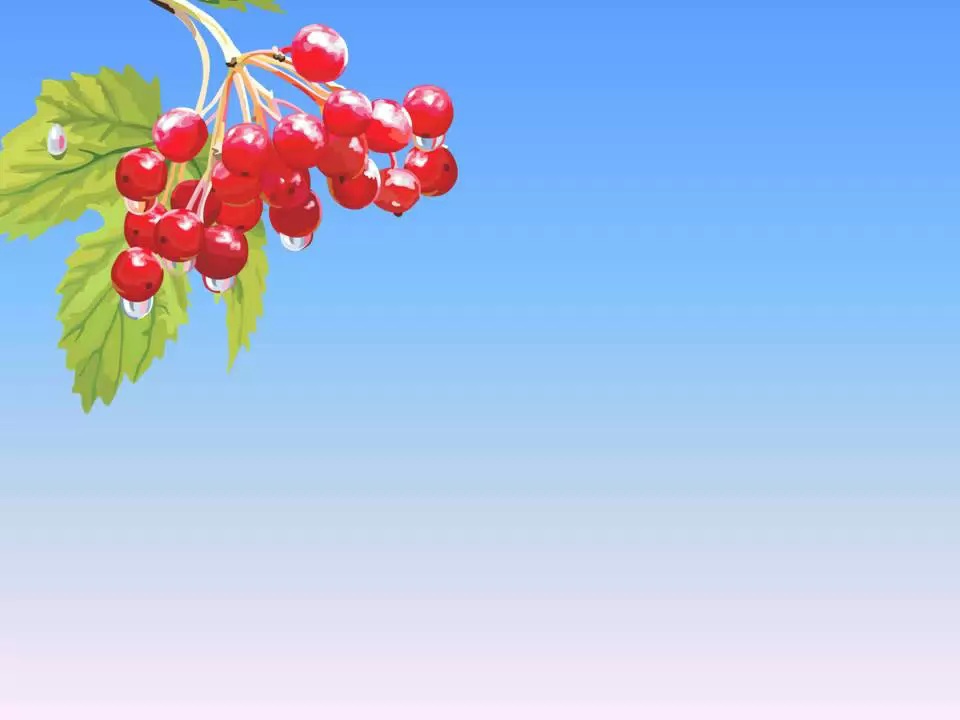 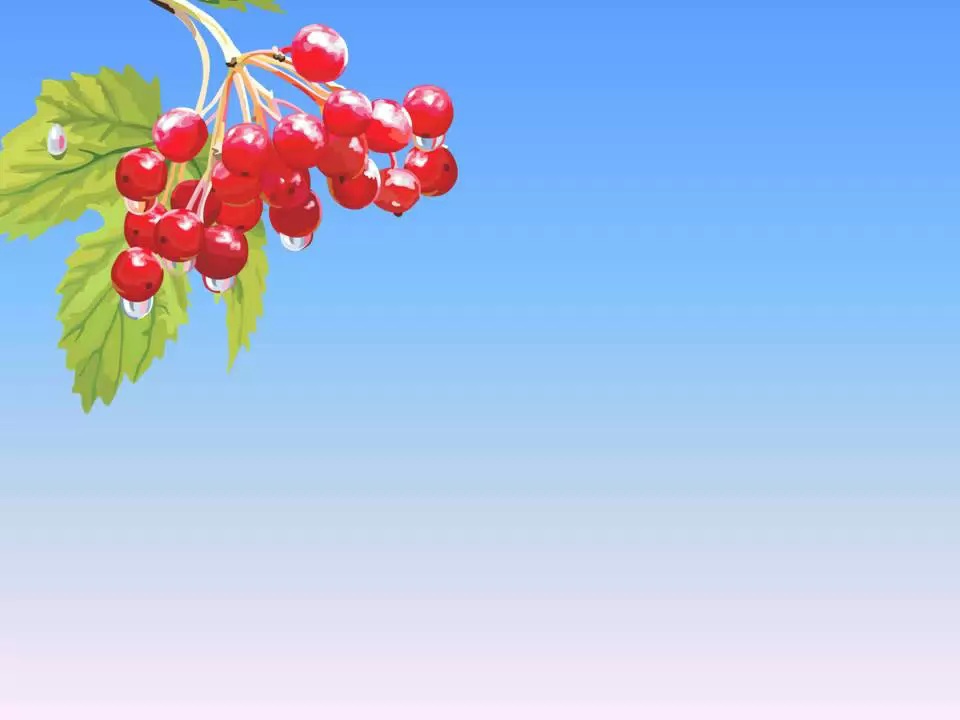 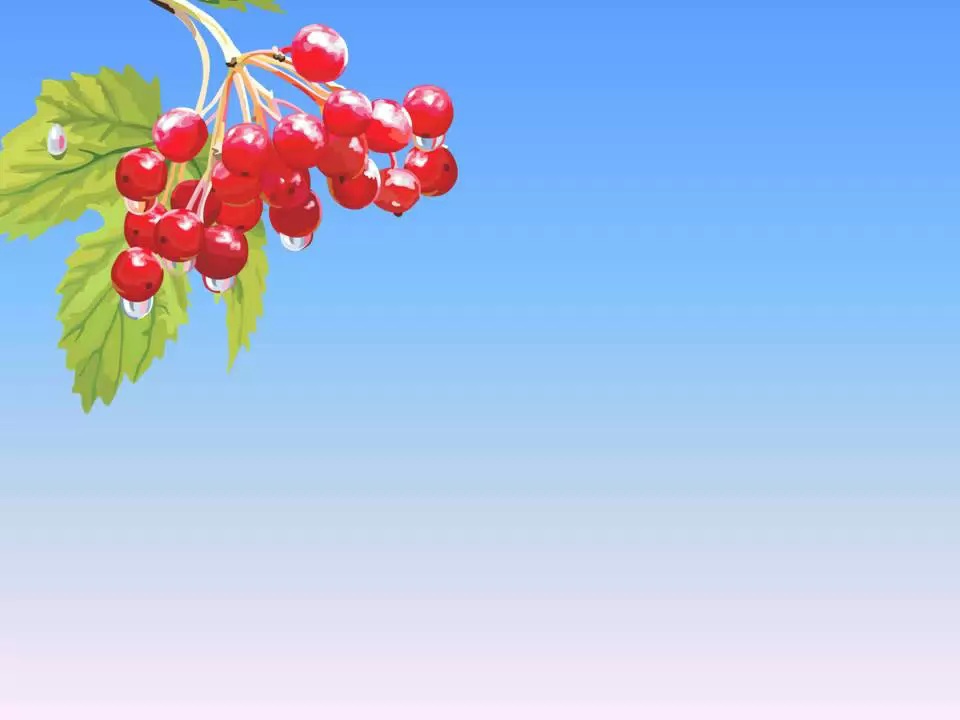 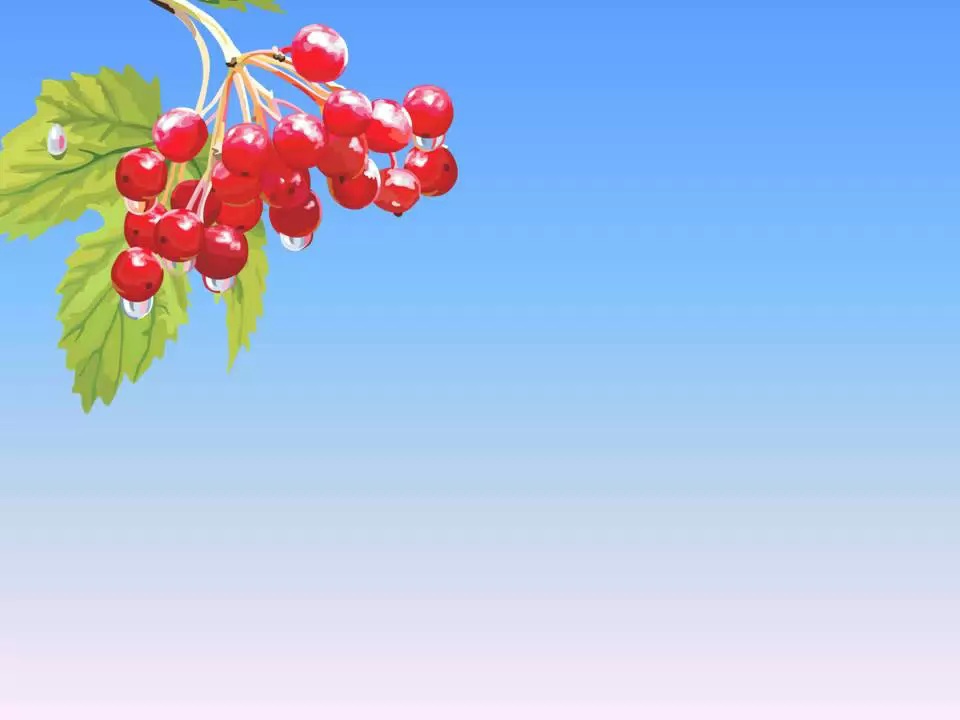 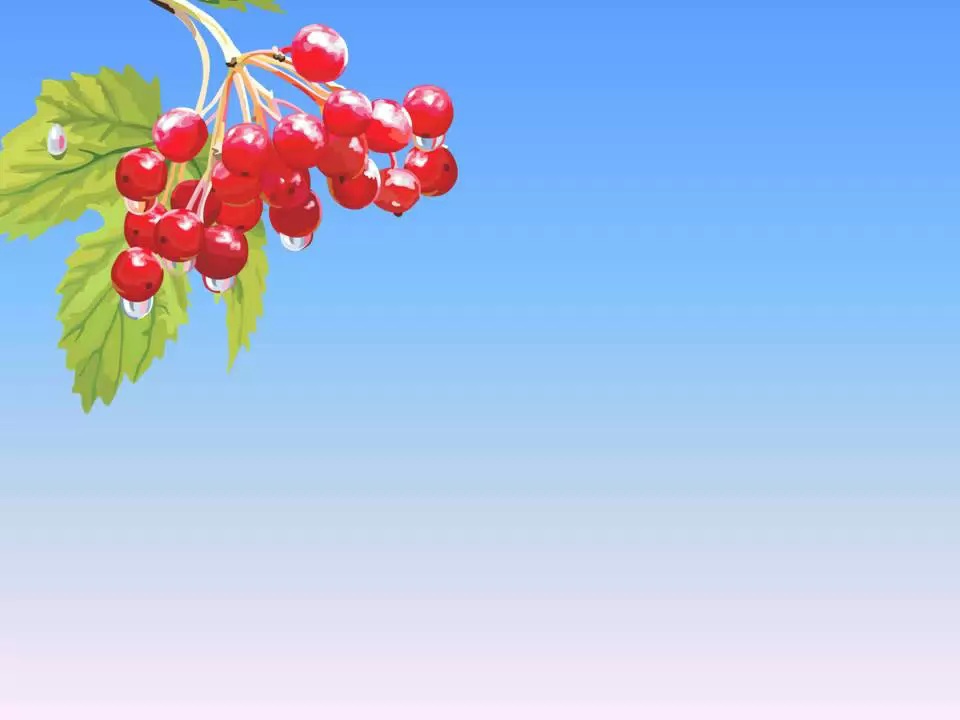 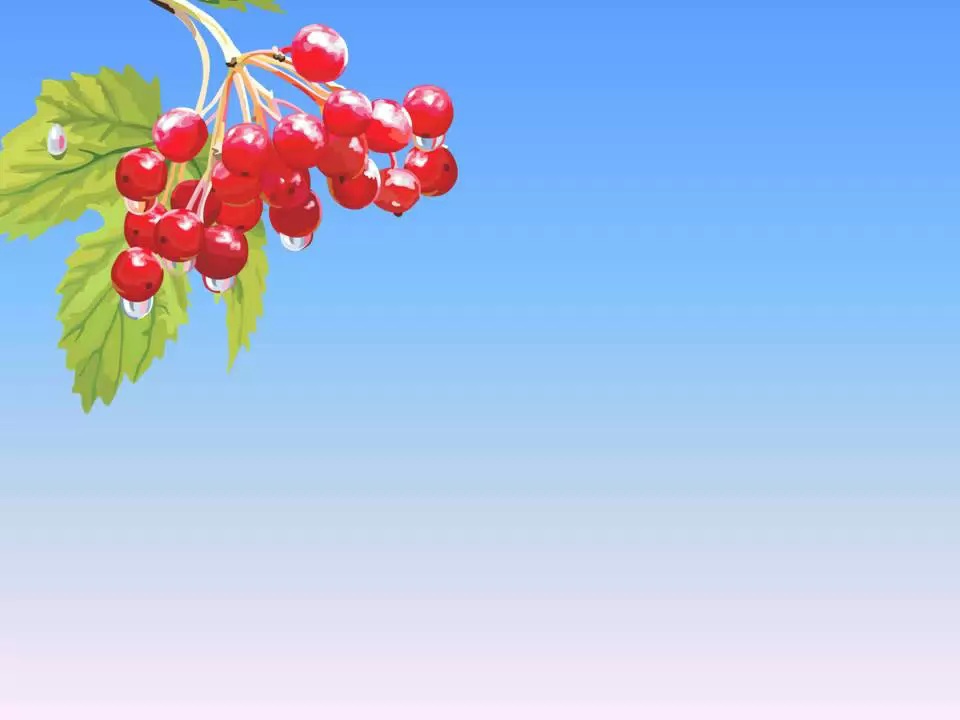 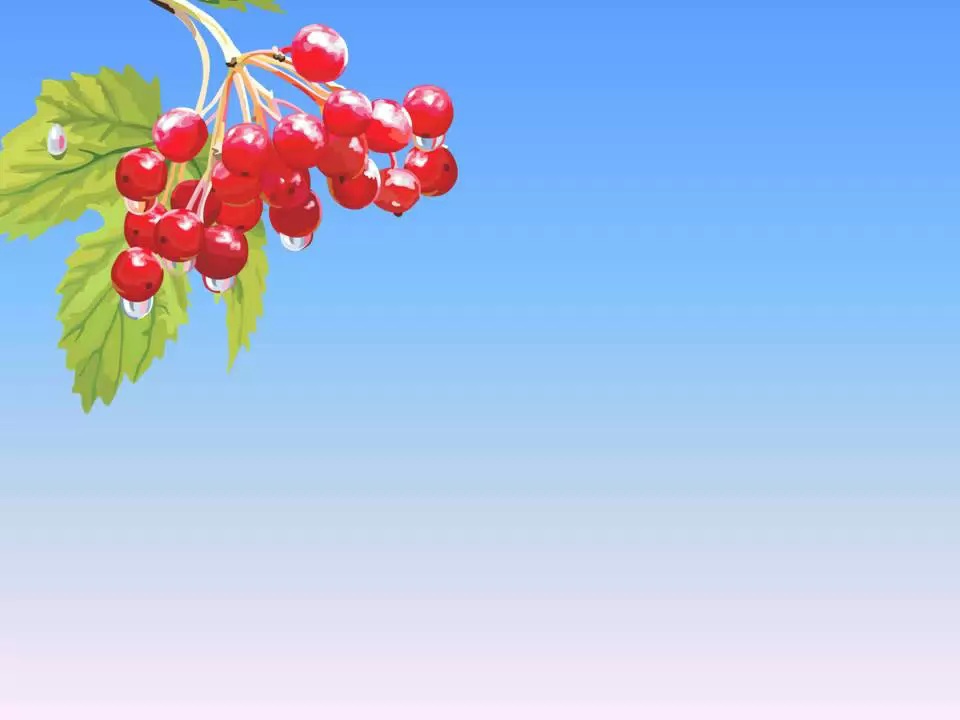 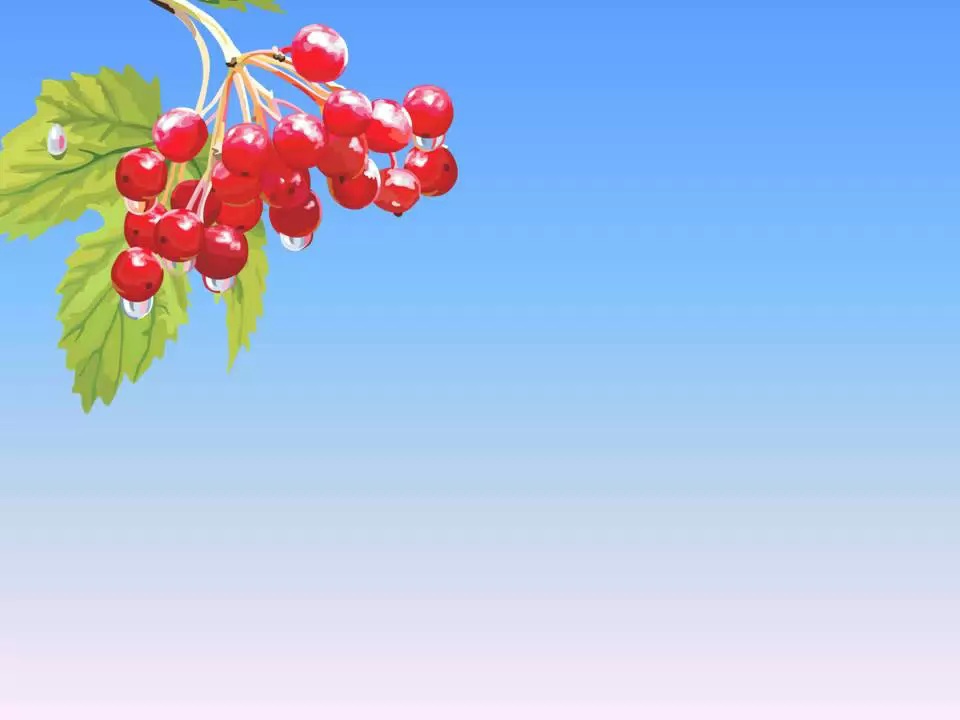 Розвиток творчих здібностей у дітей на заняттях гуртка дизайну
Заліщицький центр науково технічної творчості школярів керівник гуртка дизайну
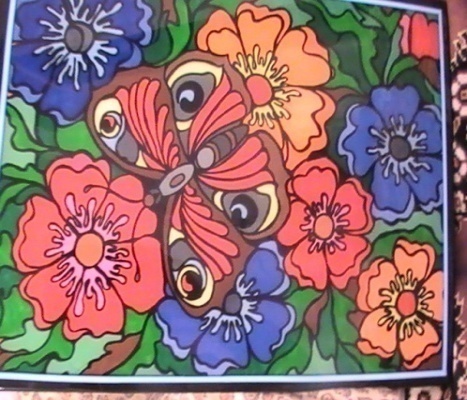 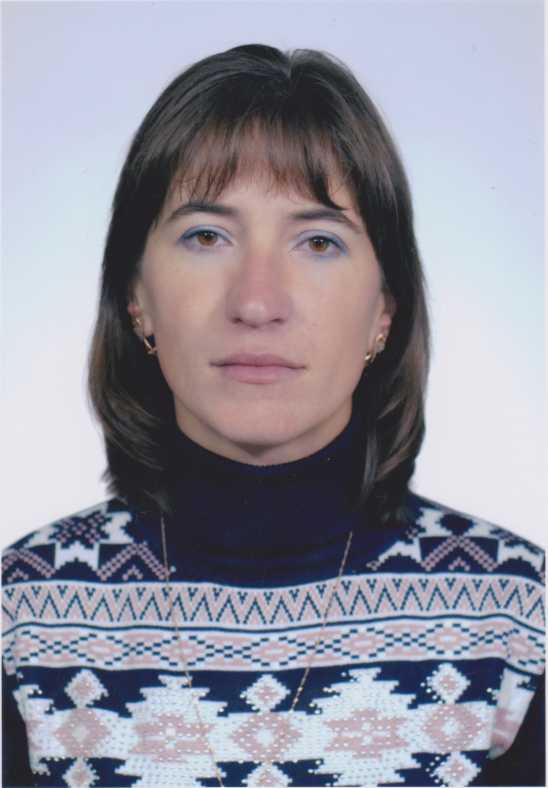 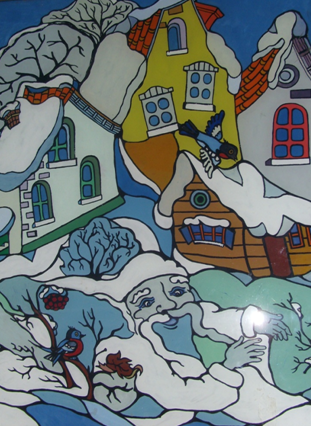 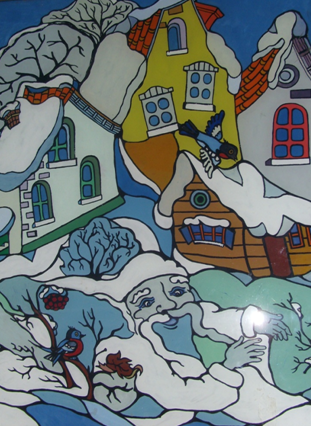 Вітвіцька Галина 
Миколаївна
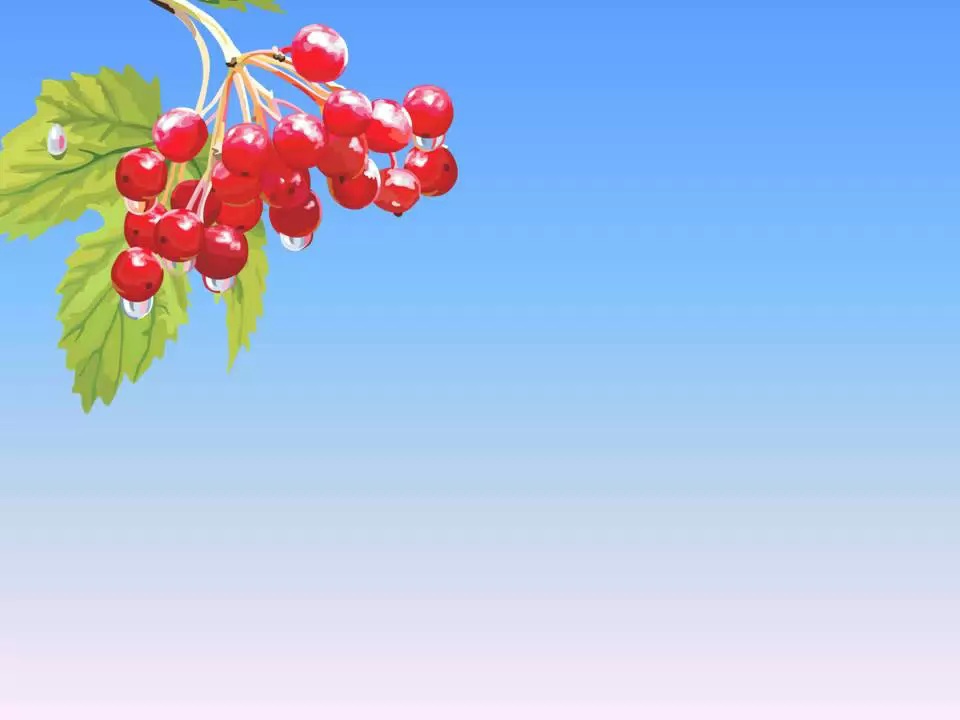 На  одне  з  перших  місць  в  виховному  процесі    сьогодення поставлена  задача  підготовки  молоді  до  творчої  праці. Сучасній  молоді  доведеться  вирішувати  такі  задачі, які  зараз  здаються  фантастичними. Для  цього  їй  будуть  потрібні  глибокі  різносторонні  науково-технічні  знання, кмітливість  та  винахідливість, все  те, що  служить  фундаментом  для  розвитку   творчих  здібностей.
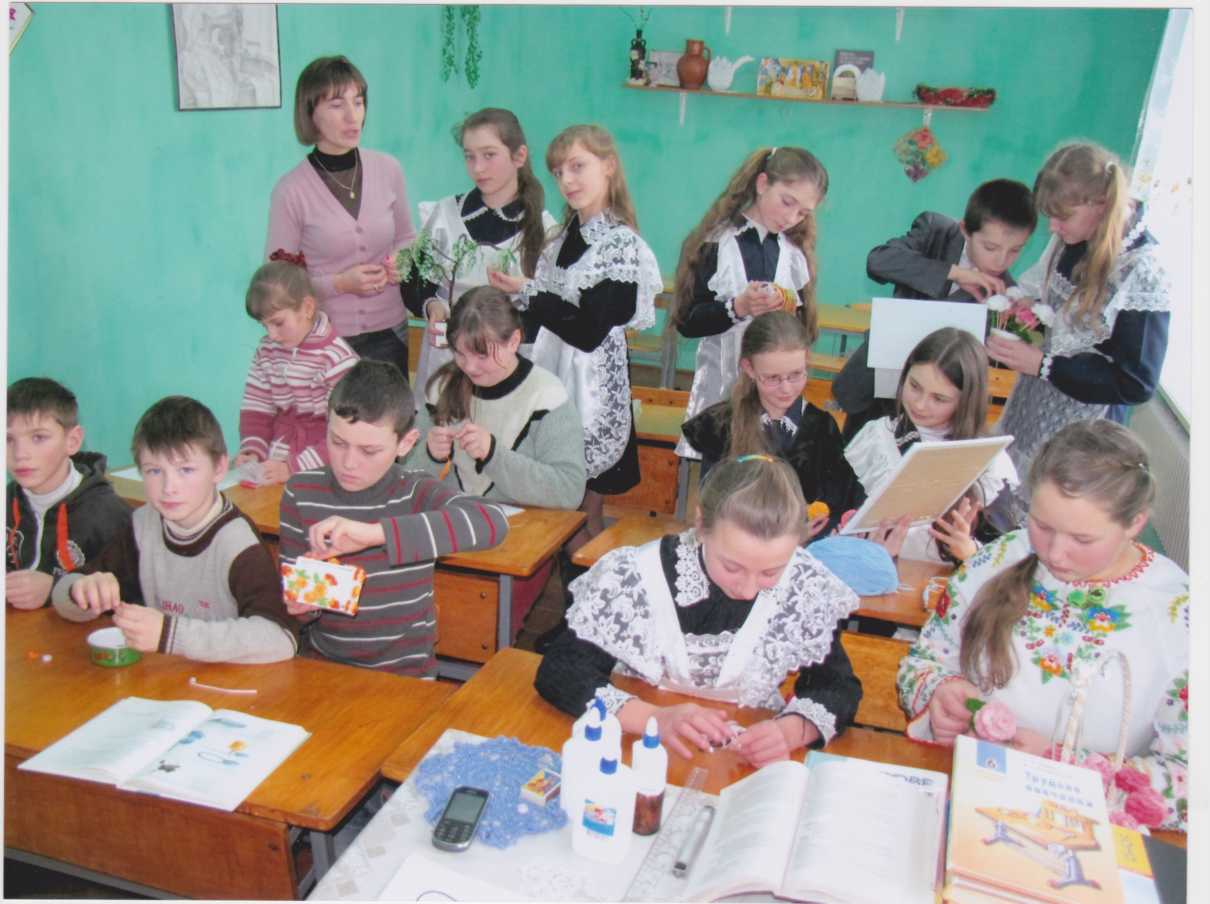 Нині викладання гуртків технічної творчості набуває ще більшого значення. І саме від керівника гуртка залежить, як засвоюватимуть навчальний матеріал учні, чи буде урок цікавим, пізнавальним та результативним.
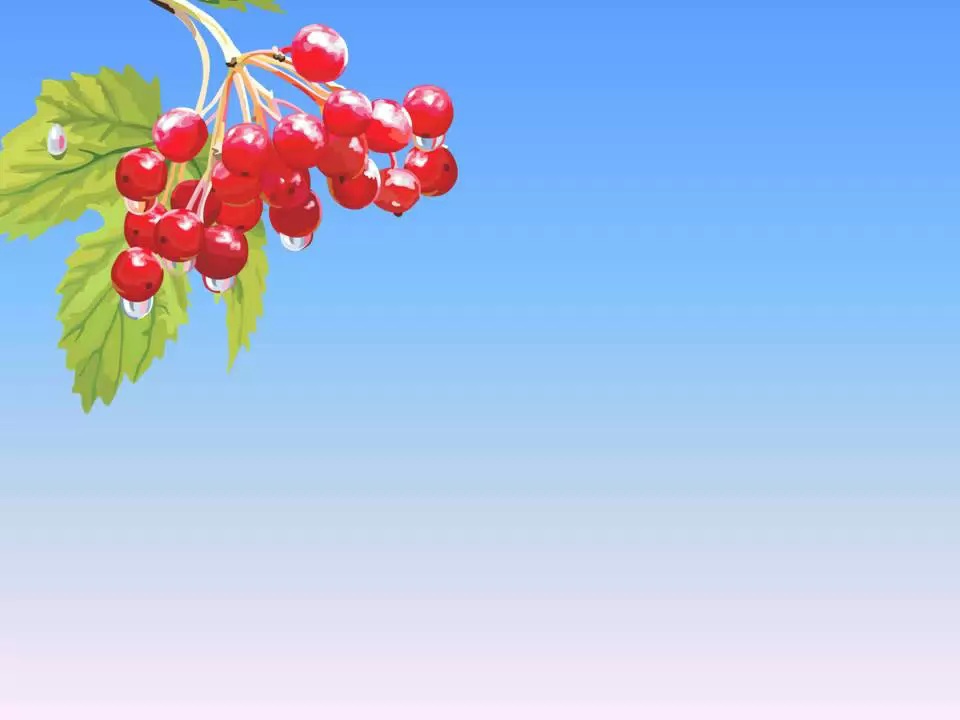 Хто такий вчитель?
«Учитель – це майстер життя»,- кажуть в народі.                                                         Основне його покликання - навчити дітей  бути людьми на землі.
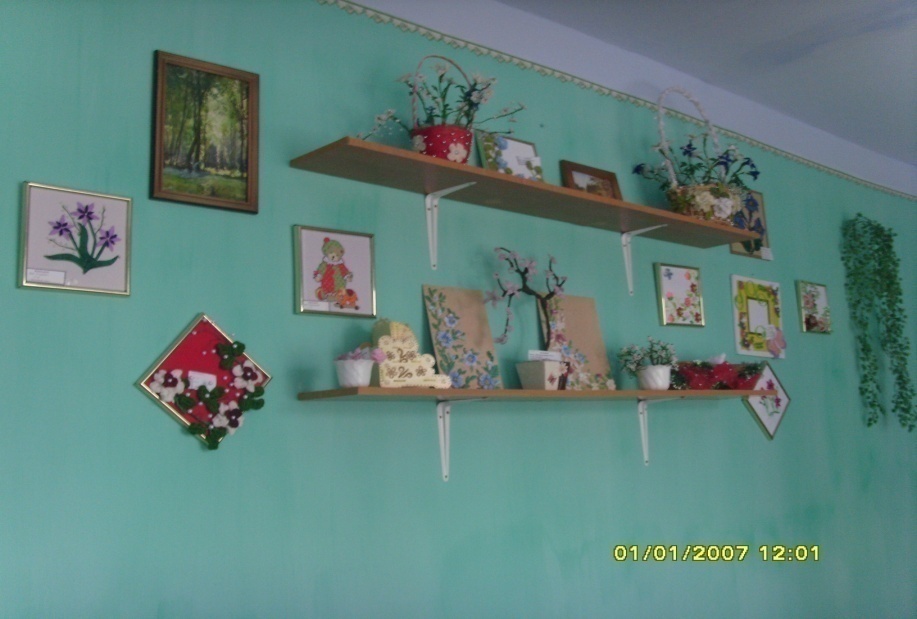 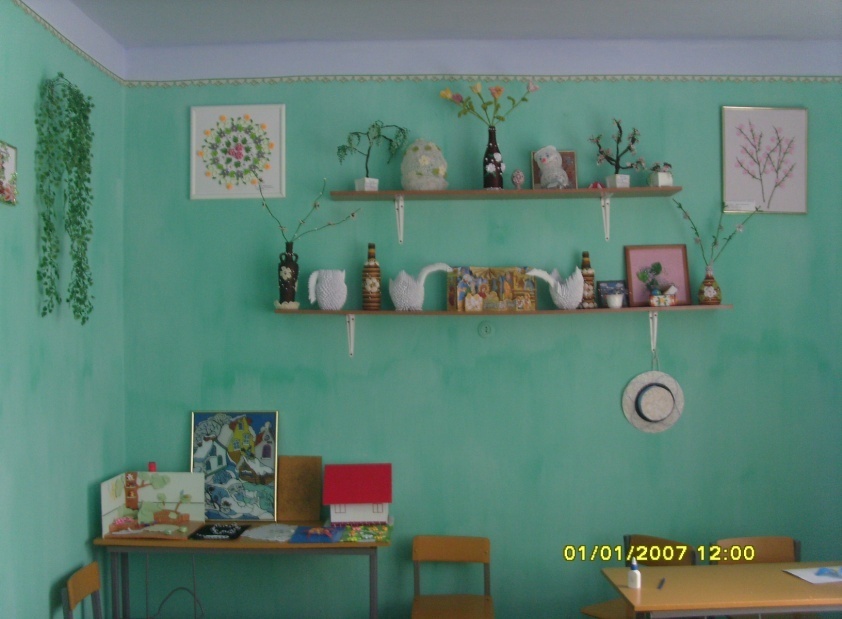 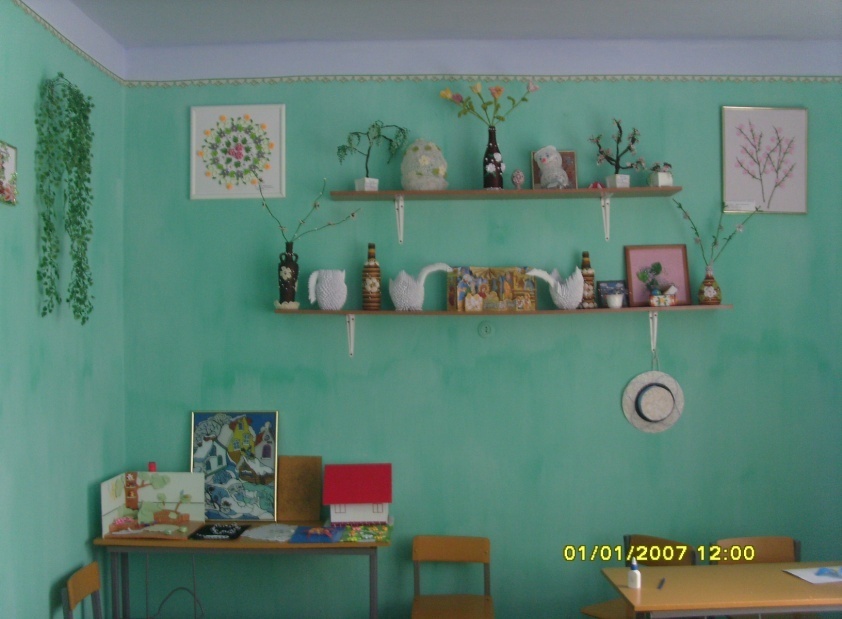 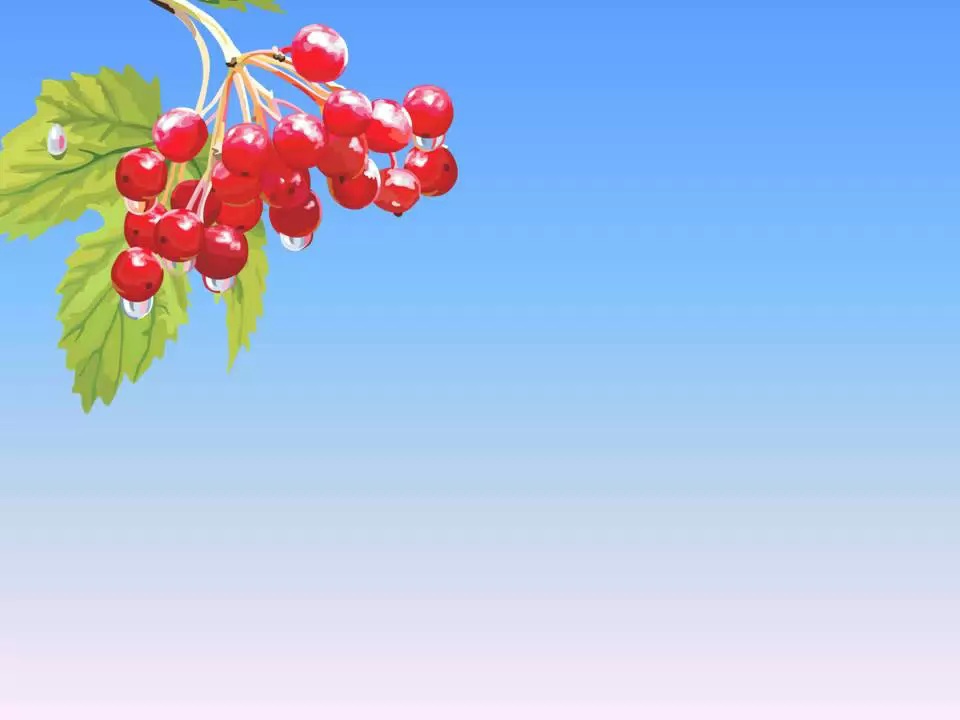 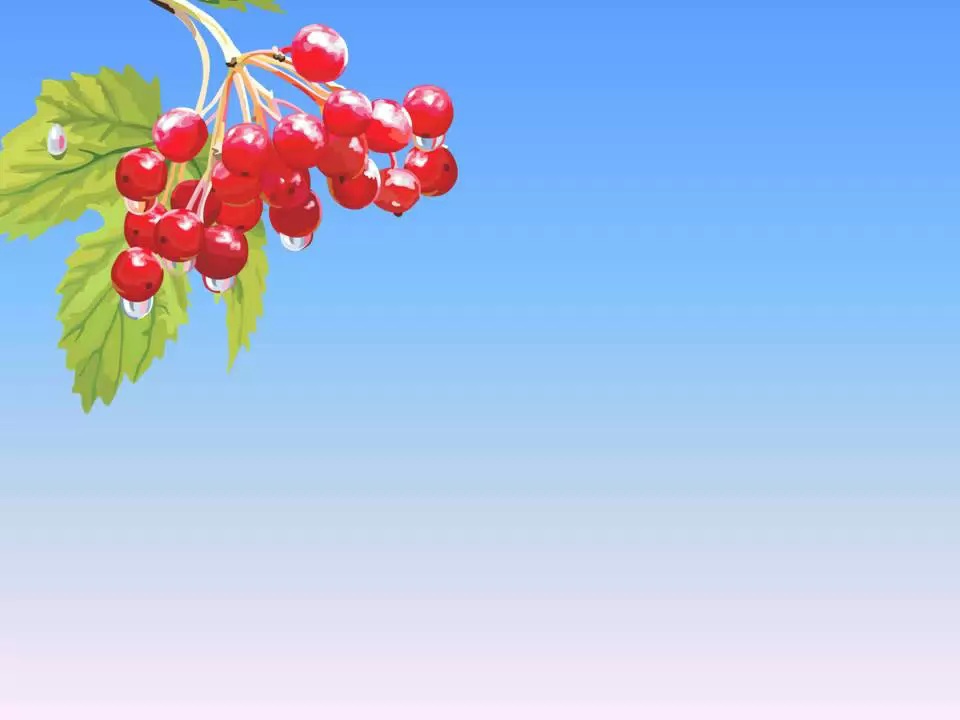 На формування розвиненої особистості учня 
має великий вплив:
Тому постійне поповнення знань і вмінь, підвищення своєї кваліфікації - одне з основних завдань керівника гуртка.
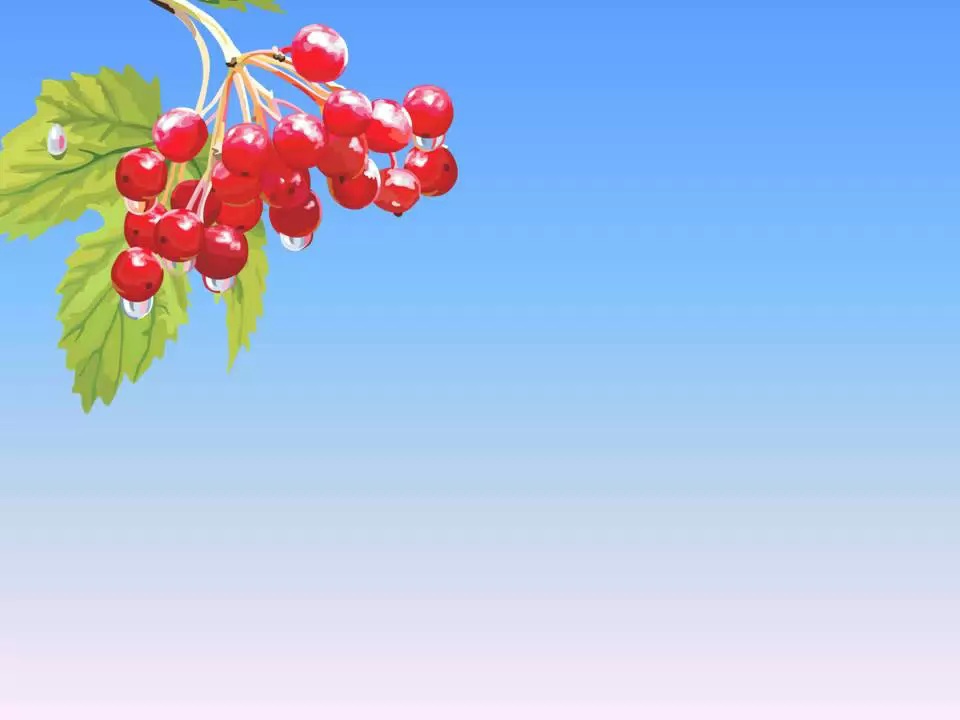 3
3
3
Працелюбність – душа всякої справи і запорука добробуту.
Гурток дизайну має на меті формування
основних компонентів інформаційної культури учнів
вироблення в них навичок творчої діяльності
забезпечення умов для їх професійного самовизначення
підготовка до життя і активної трудової діяльності
виховання культури праці, здійснення допрофесійної підготовки
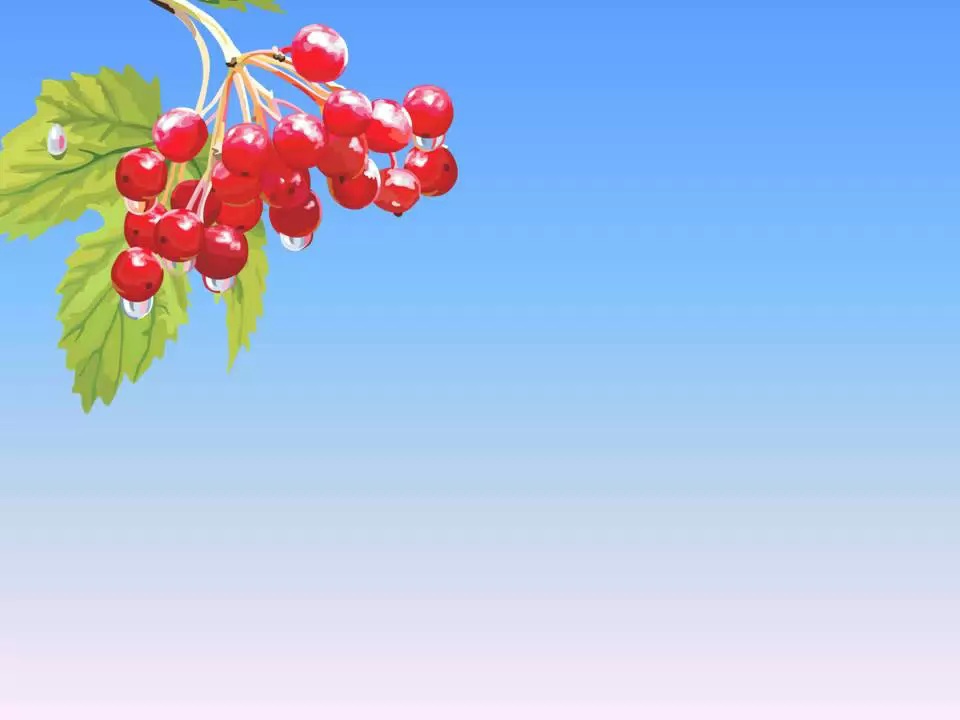 Освіта скарб – праця ключ до нього.
                                                                     П. Буаст
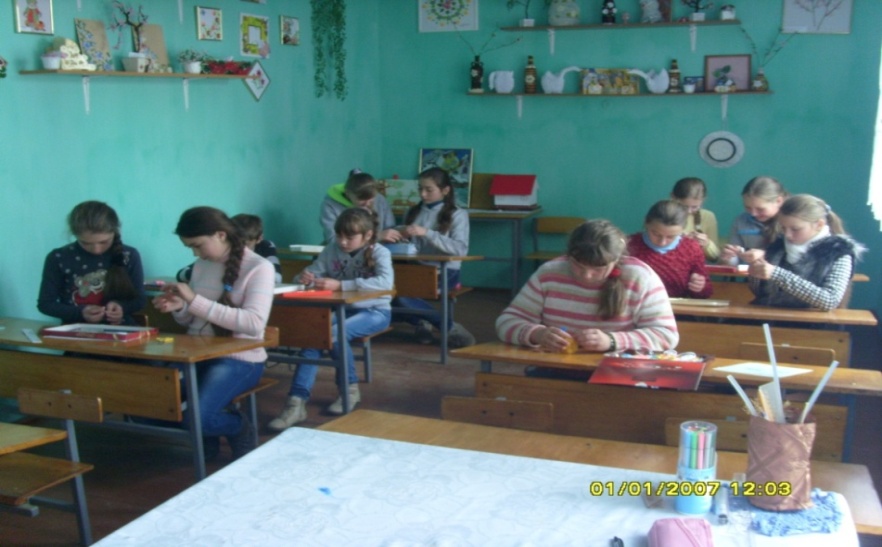 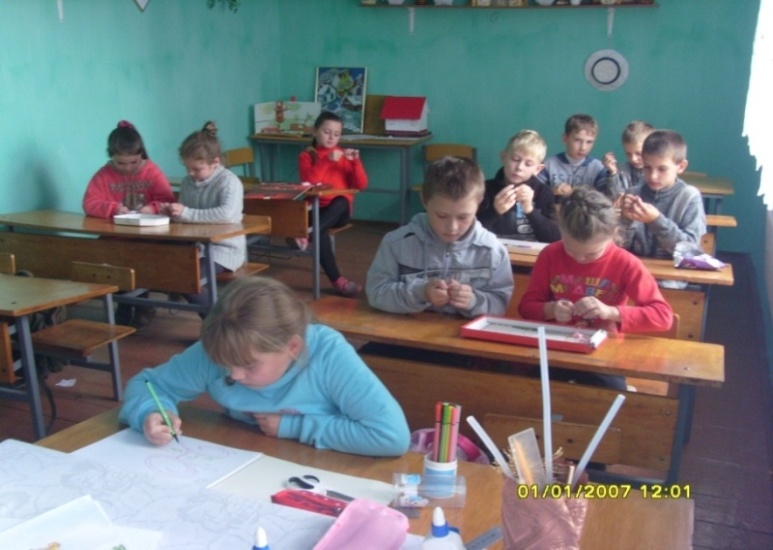 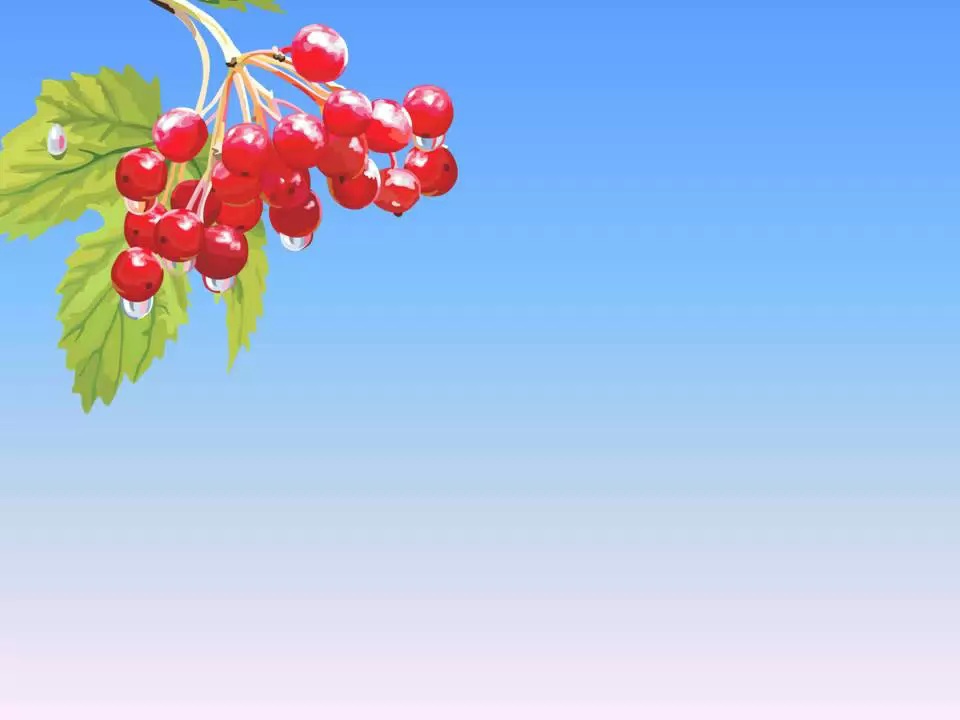 Головними критеріями  роботи керівника гуртка вважаю :
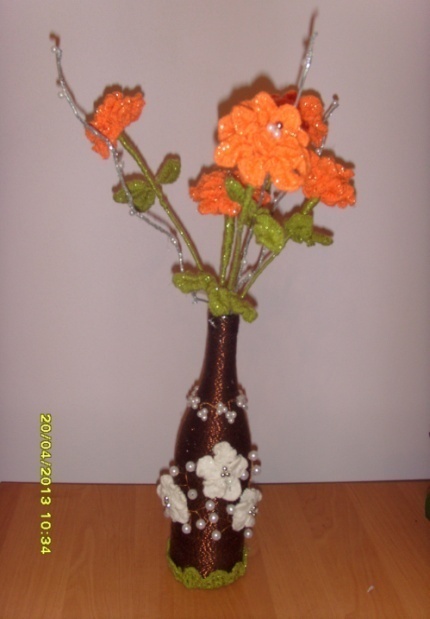 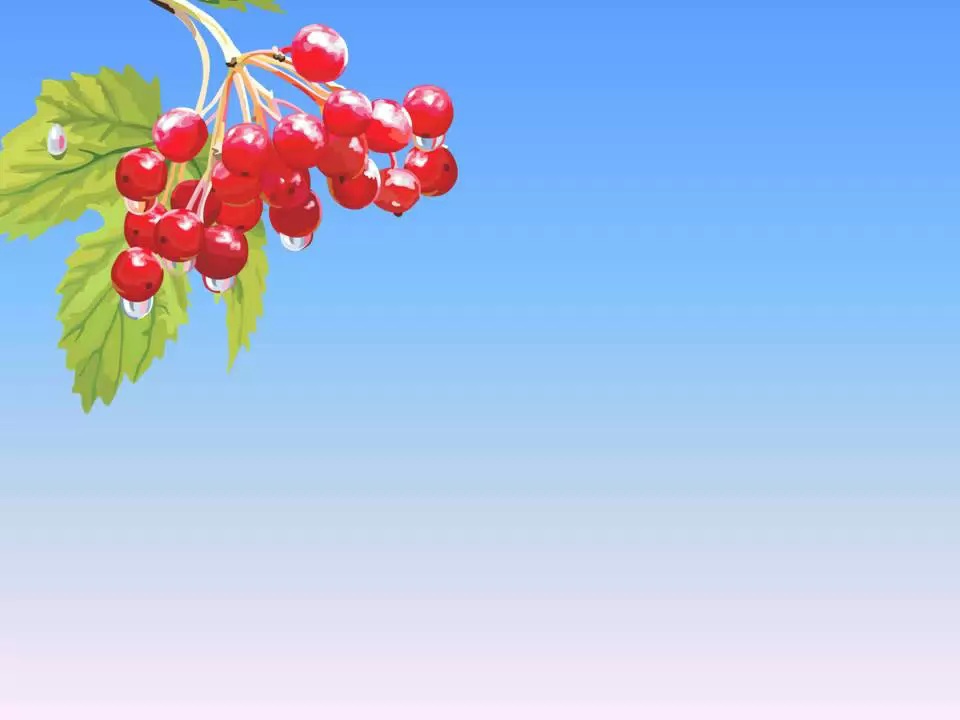 Основним моїм завданням
 на заняттях гуртка є :
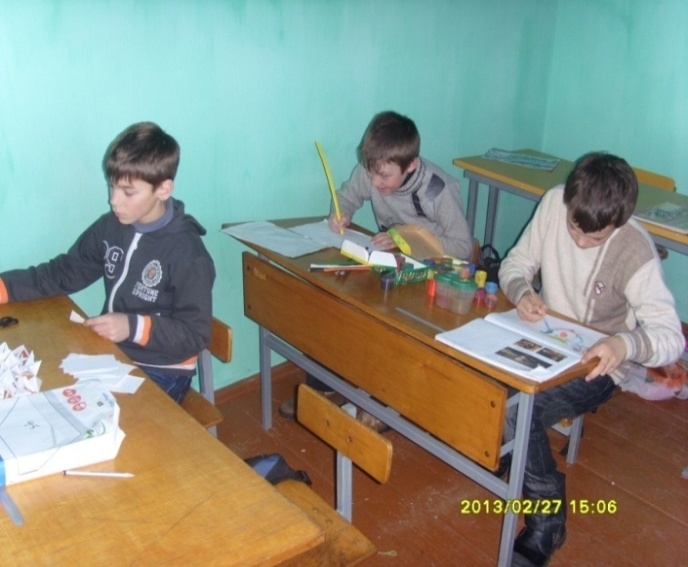 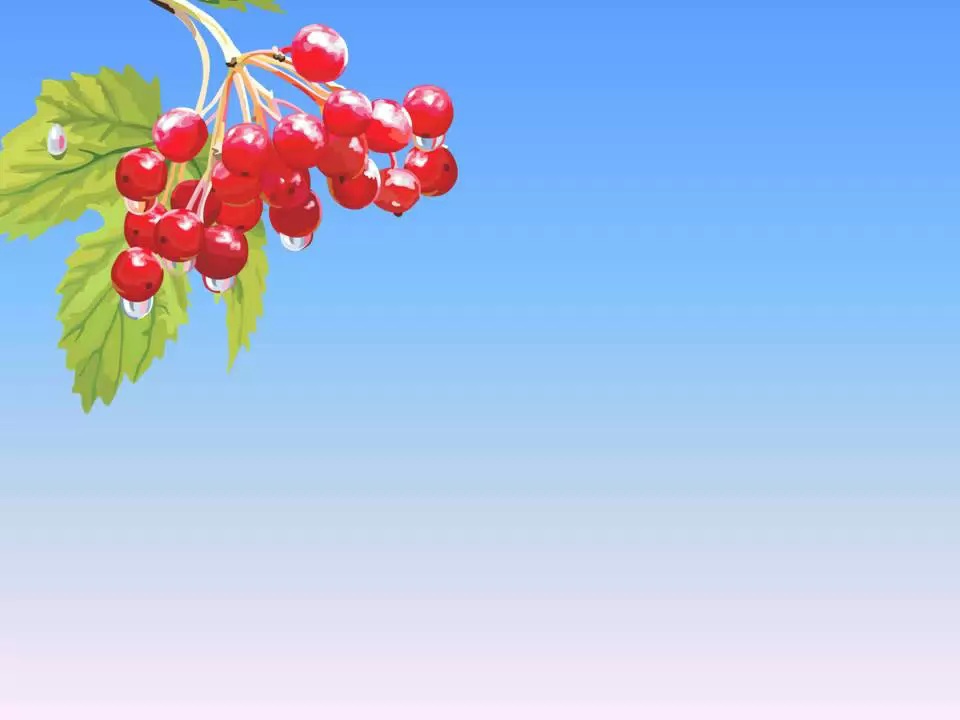 Сучасний урок - це твір мистецтва, де педагог уміло використовує всі можливості для розвитку особистості учня
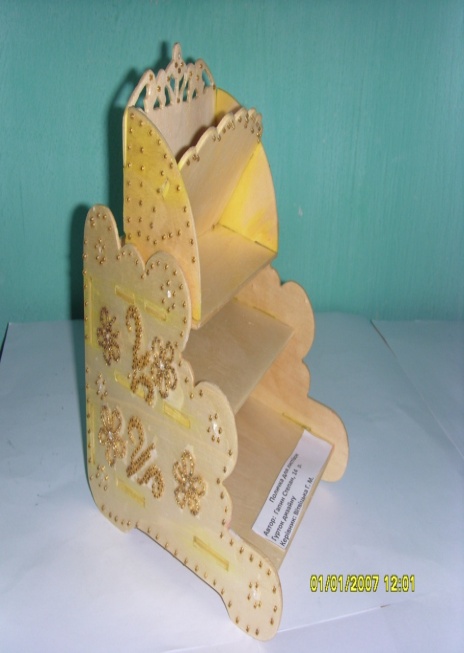 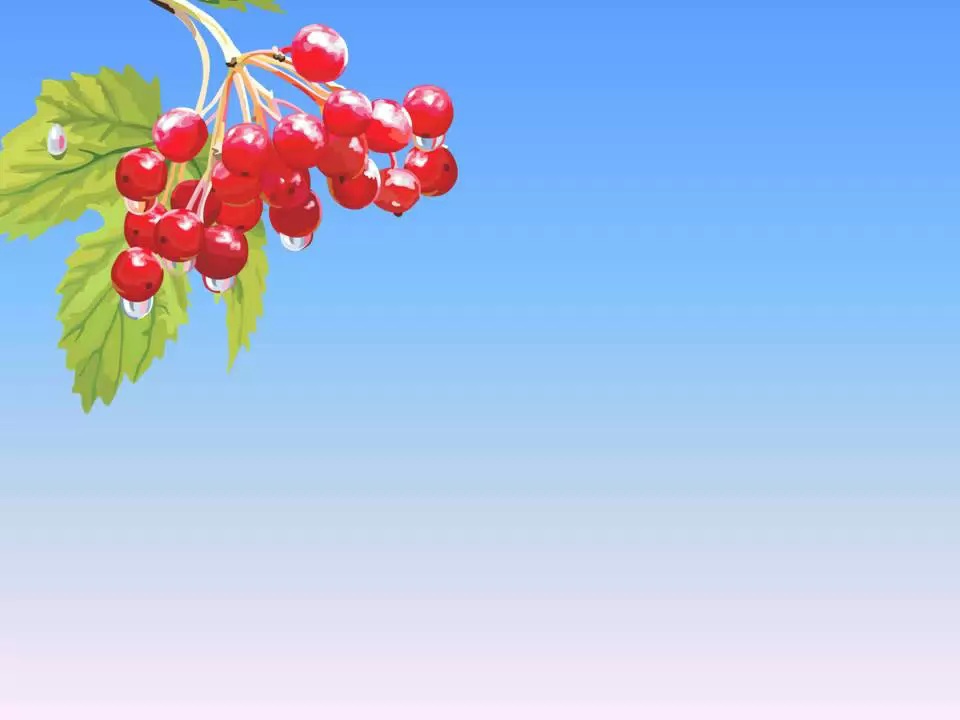 Розвиток творчих здібностей в учнів
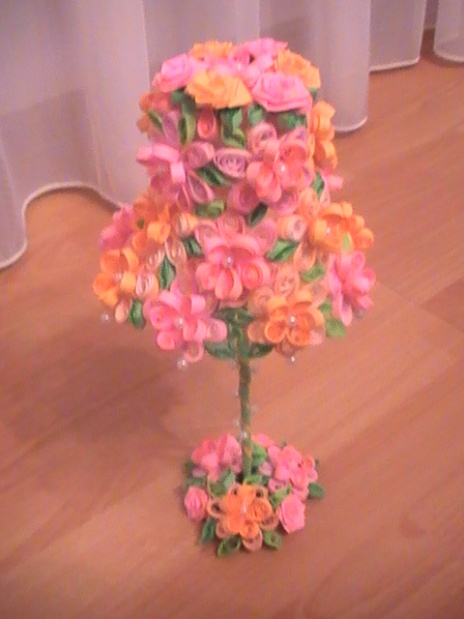 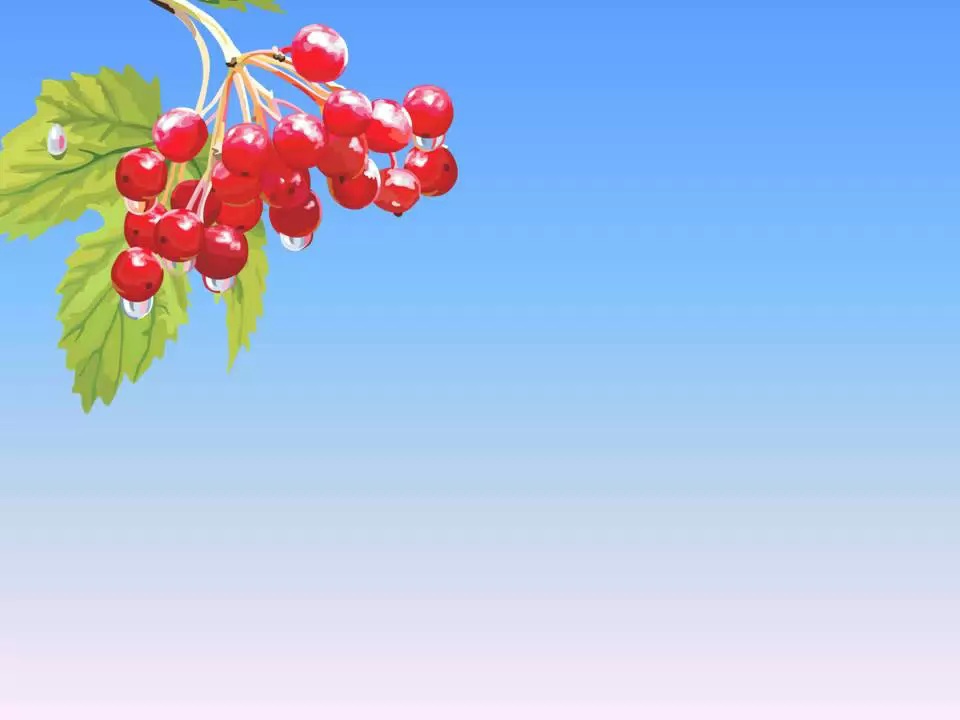 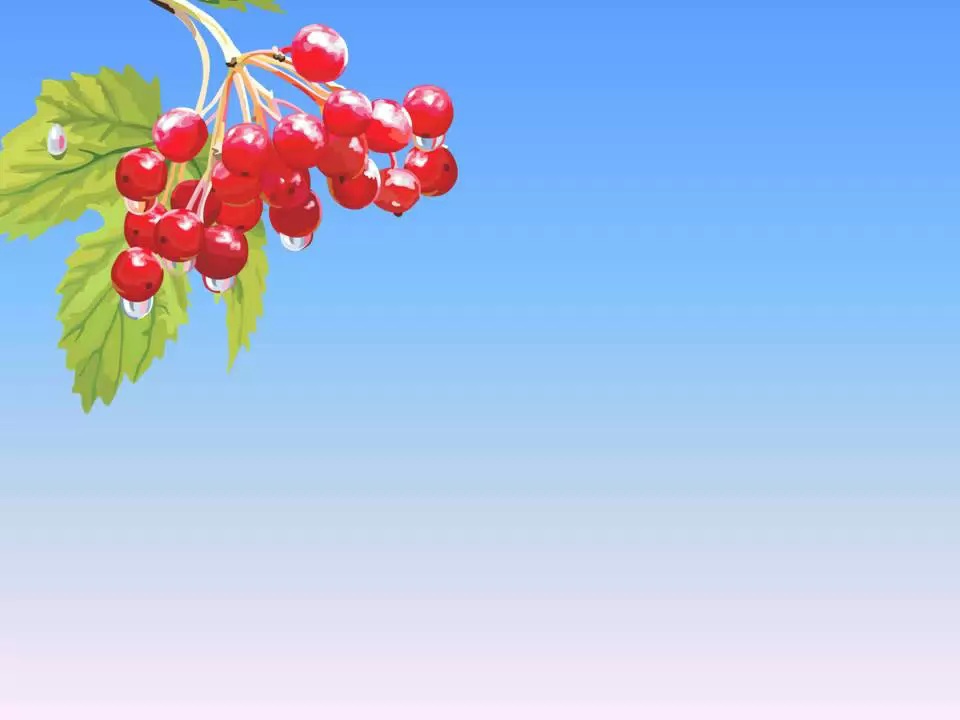 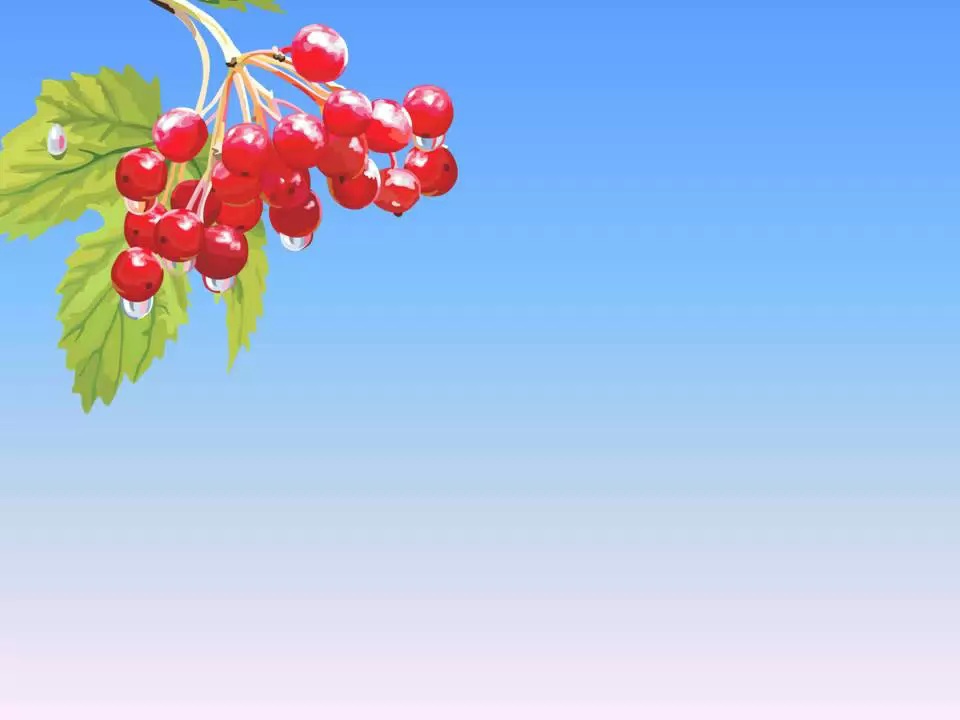 Ефективні методи діяльності на заняттях гуртка дизайну
.
Використання інтелектуальних  ігор
Метод проектів
Допомагає учителеві створювати умови для реалізації творчих здібностей учнів, 
формувати уміння орієнтуватися в різних життєвих ситуаціях.
Вибираючи ігри обов'язково треба прагнути до того, щоб вони сприяли досягненню навчально-виховної мети : закріпленню і поглибленню знань, вихованню уваги, кмітливості, витримці.
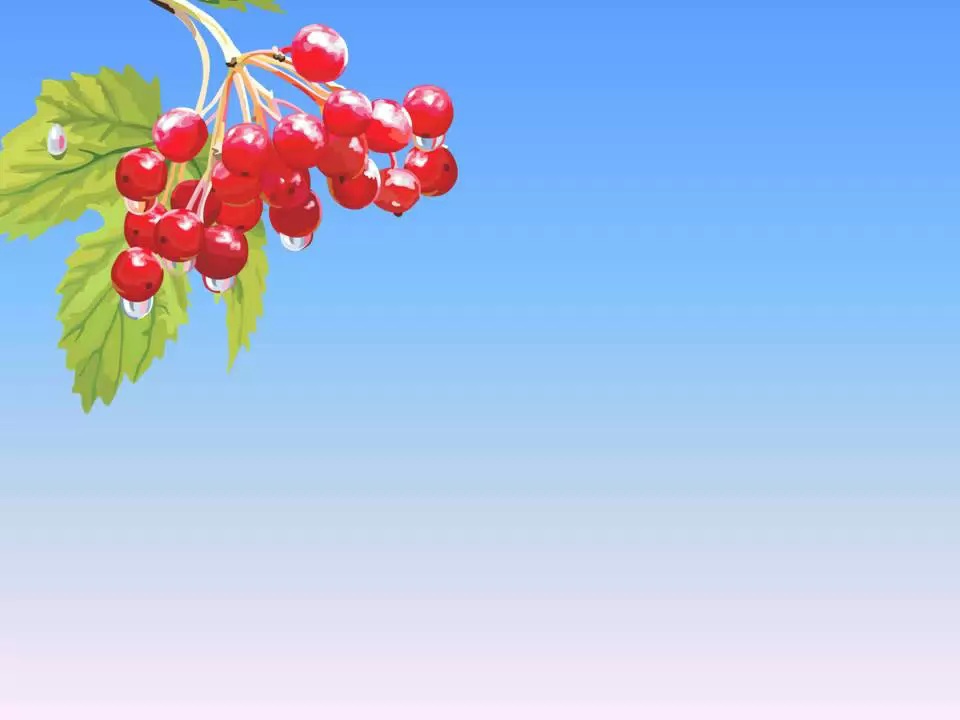 Дитяча творчість невичерпна. Поживне середовище – пориви до добра й краси, а ще наявність таємниці, яку дуже хочеться розгадати. “Таємниця збуджує творчість,” – вважав А.Ейштейн. Творчість завжди самонадійна, успіху досягають учні через захоплення. Головний стимул творчості – це справжня радість, яку одержує вчитель і учень.
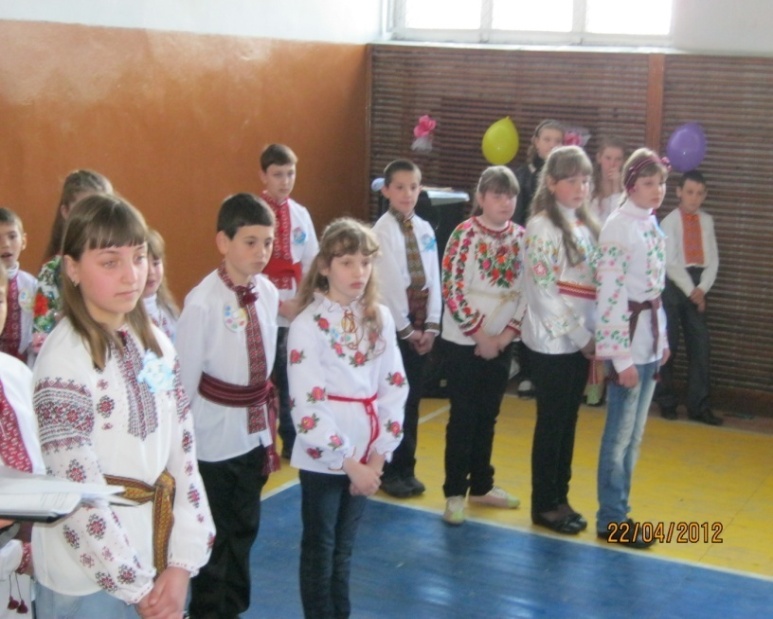 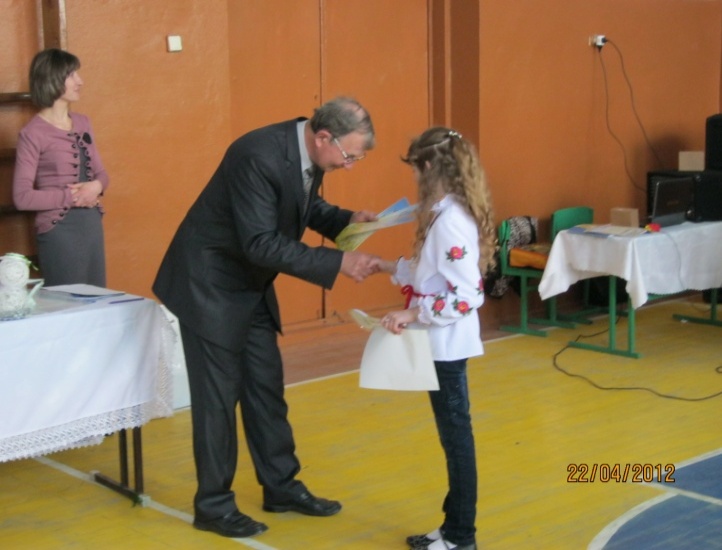 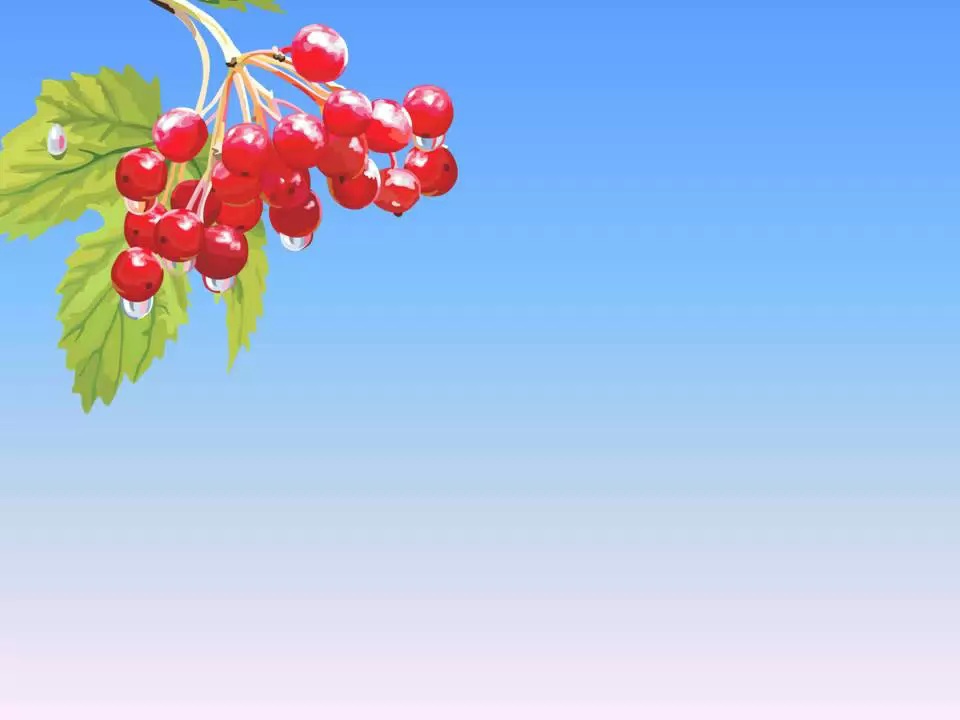 Кожного разу, йдучи на урок, запитую себе: як досягнути поставленої мети?
Відповідь завжди одна – тільки через виховання інтересу до даного предмета, до праці. І знову ж таки питання: а як зацікавити дітей?
Я прагну допомогти дітям пізнати оточуючий світ, пробудити в дитячій душі шляхетність, і найголовніше, обрати правильний життєвий шлях через вибір професії.
На кожному занятті гуртка навчаю  умінню працювати та пропоную низку пізнавальних завдань, що сприяють розвитку творчих здібностей дітей.
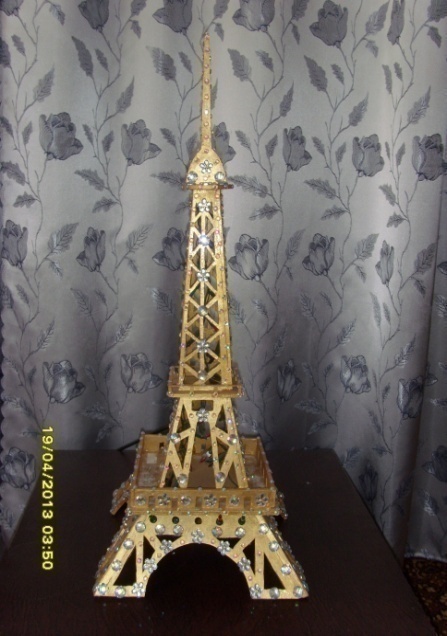 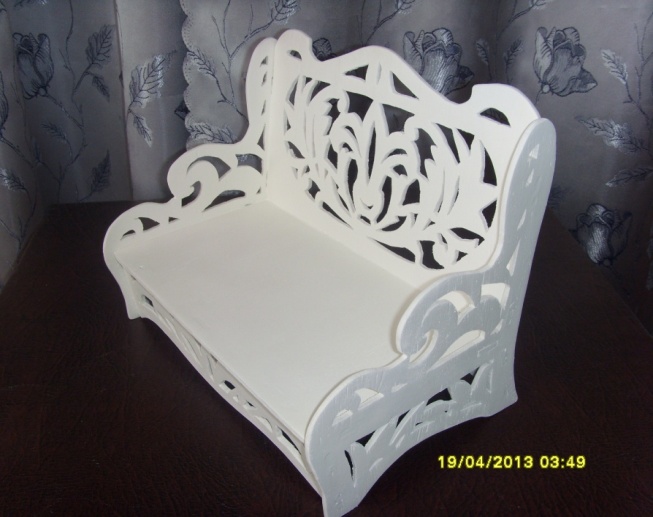 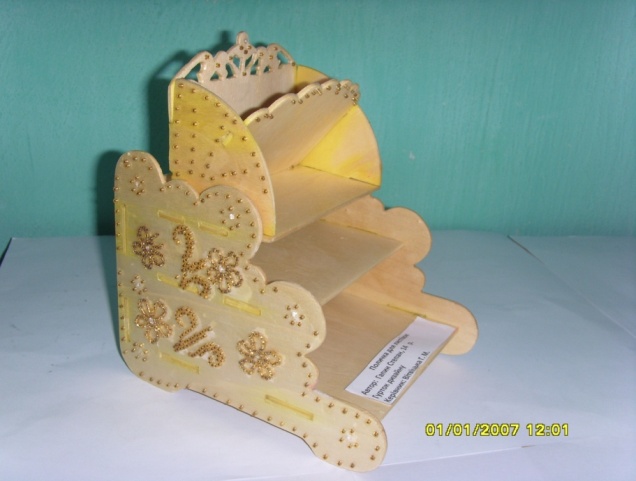 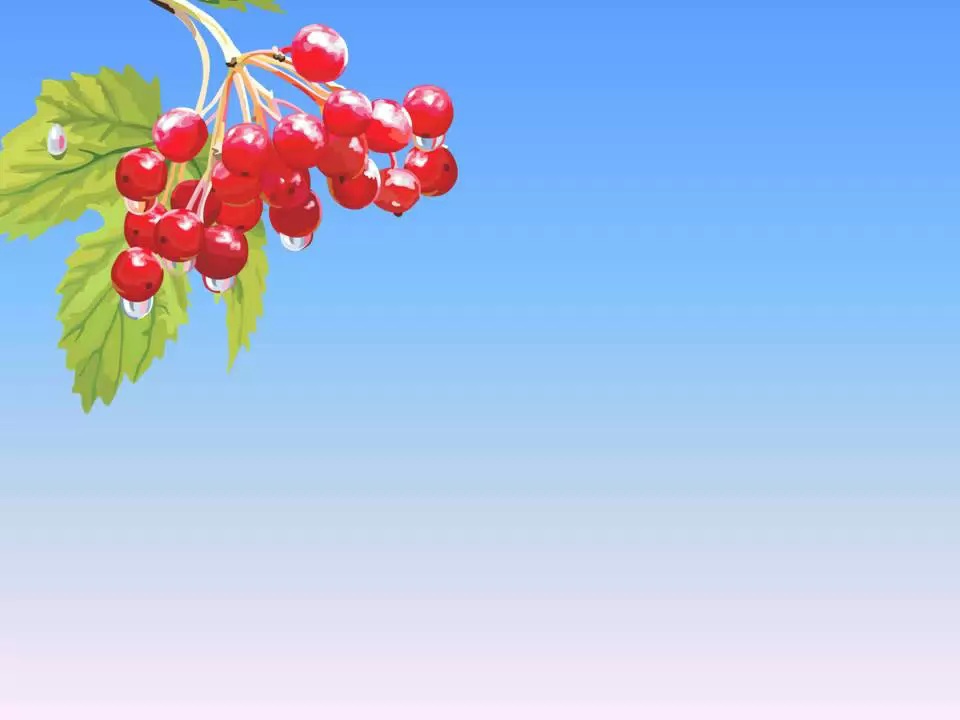 Розвиток творчості учнів – це важливий засіб формування особистості учня, який передбачає, насамперед, формування відповідних моральних якостей особистості, основ наукового світогляду, творчого ставлення до праці, глибоких, міцних, професійних і загальних знань, а також умінь і навичок гнучкого оперування цими знаннями на практиці.
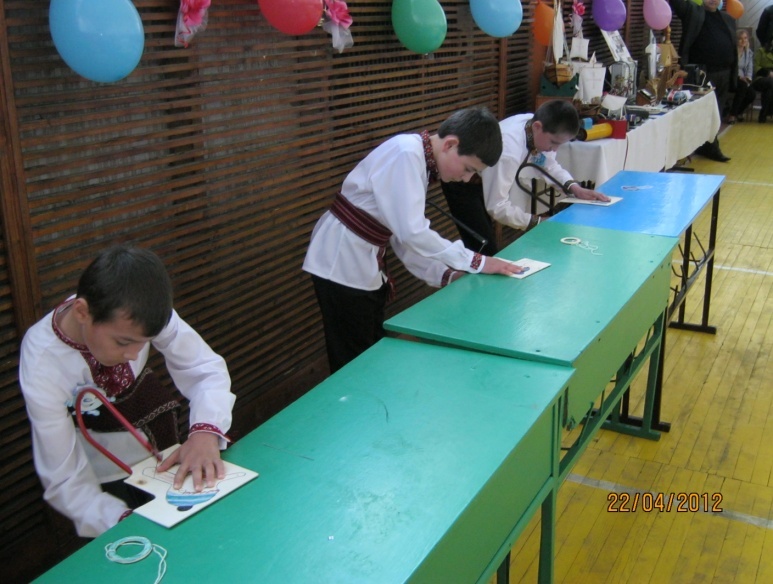 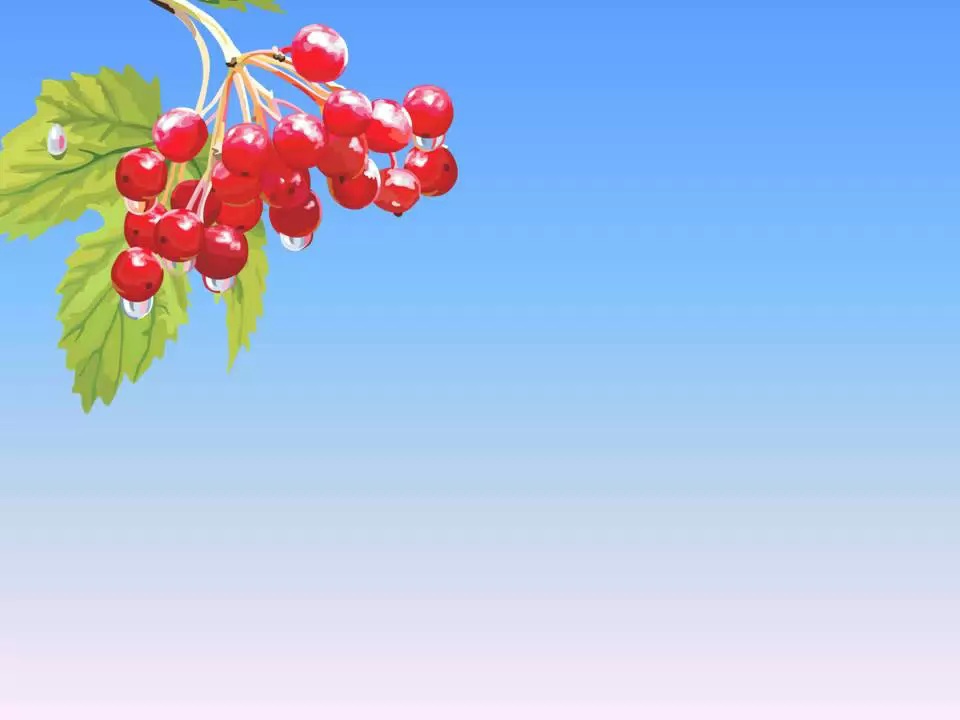 Використання інформаційних технологій є одним із ефективних засобів підвищення мотивації та індивідуалізації навчальної діяльності дитини, розвитку її творчих здібностей і створення сприятливого емоційного фону. Інтеграція сучасного мультимедійного обладнання в навчально виховний процес дозволяє активізувати діяльність учнів, сприяти розвитку їхніх творчих здібностей.
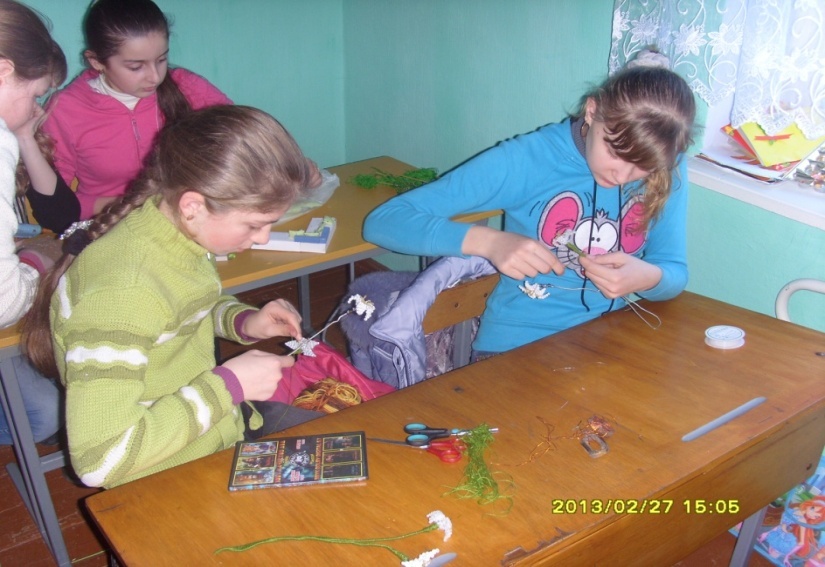 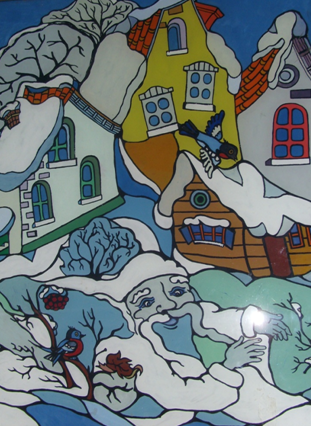 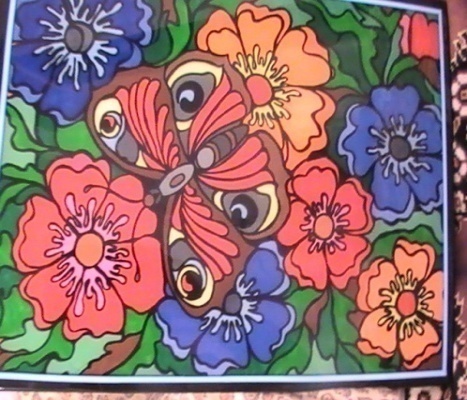 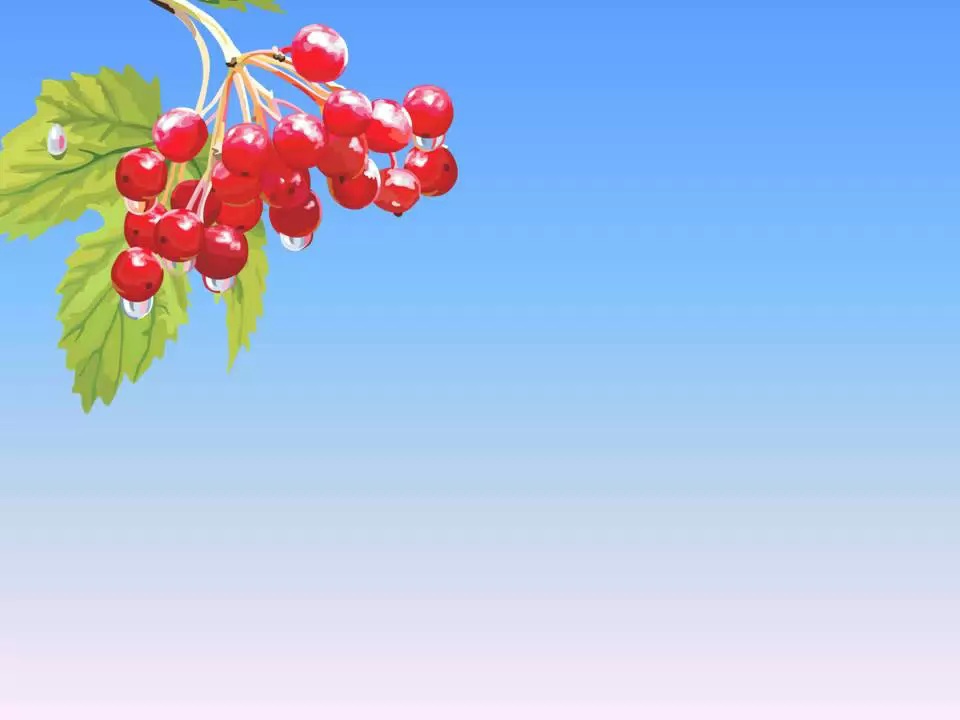 Програма гуртка дизайну
1 рік навчання
2 рік навчання
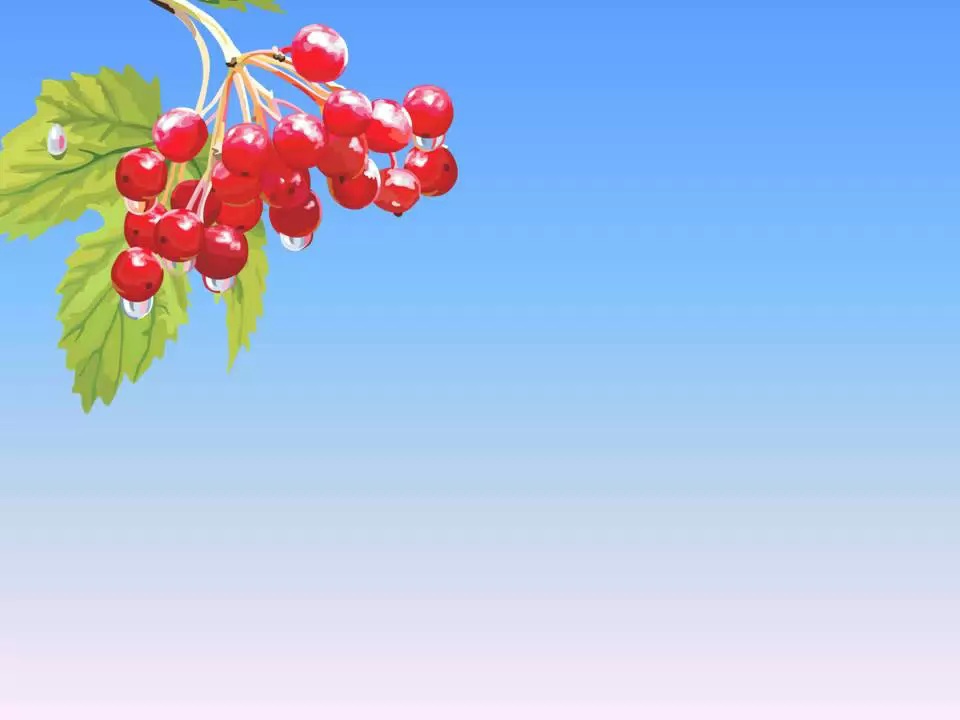 «Вірте в талант і творчі сили кожного вихованця!»
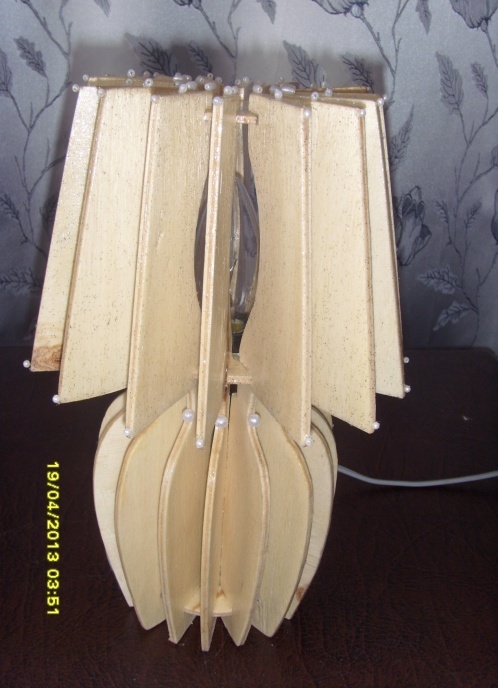 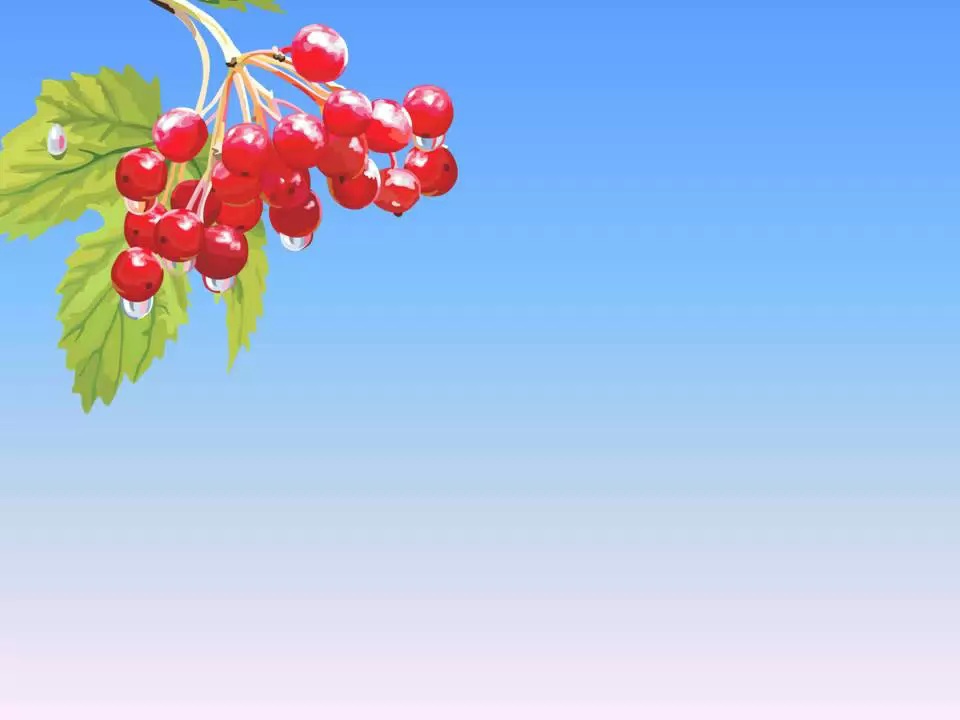 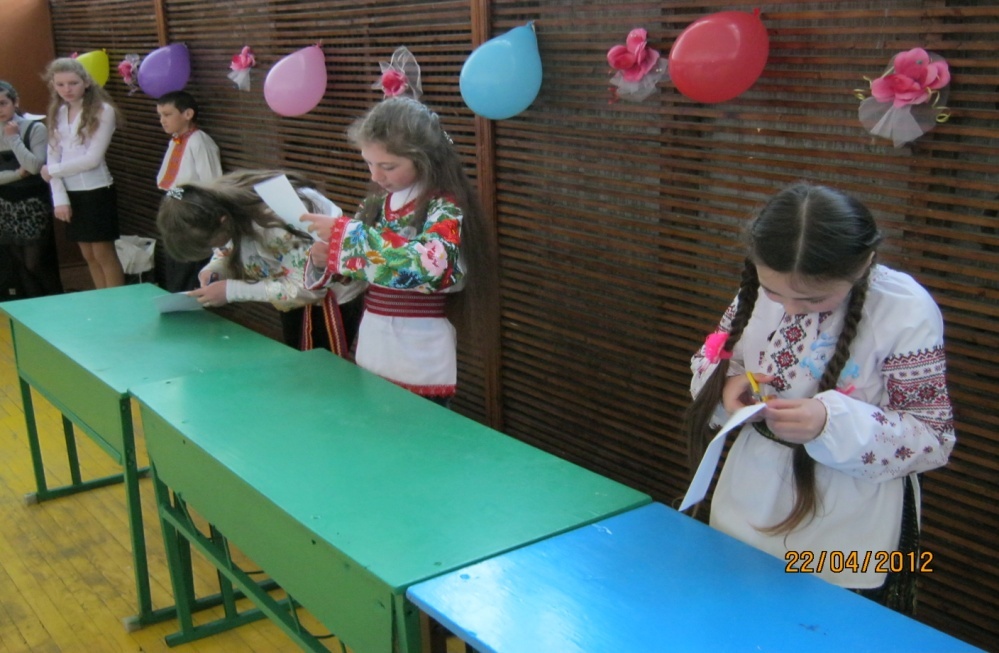 Я намагаюсь знайти індивідуальний підхід до кожного з учнів  розвивати  їх творчі здібності, формувати естетичний смак, виховувати  любов  та повагу до праці.
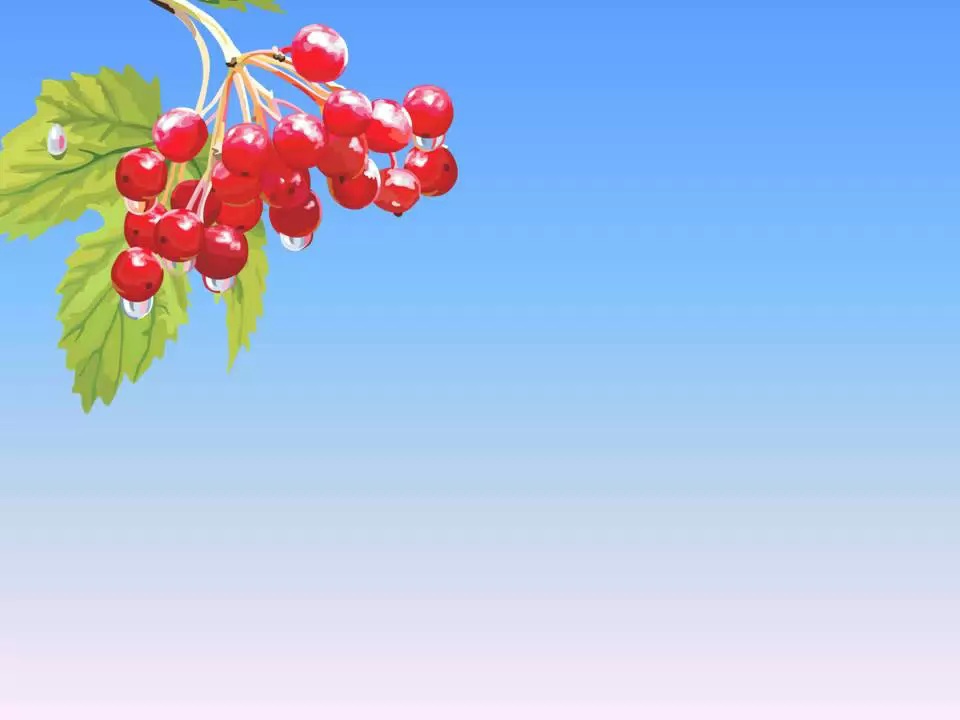 У В.О.Сухомлинського є такі слова: 
“У вихованні немає головного і другорядного, 
як немає головної пелюстки серед багатьох пелюсток, що творять красу квітки
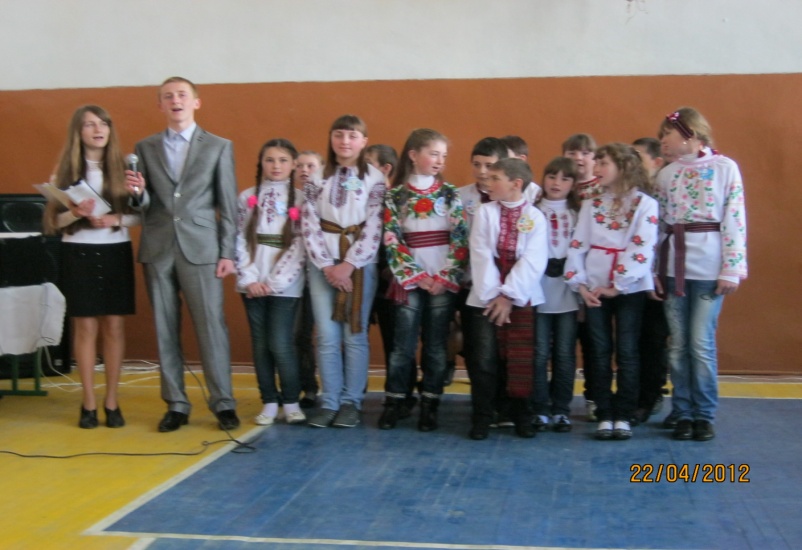 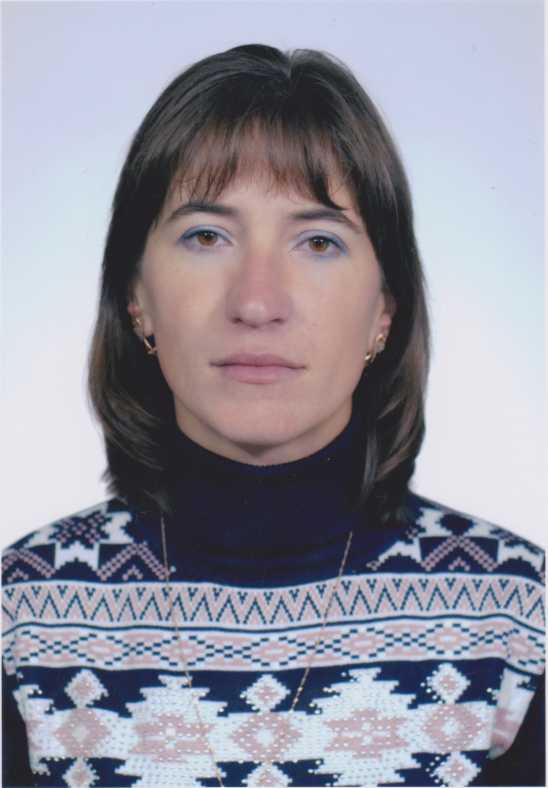 У вихованні все головне дати дітям радість праці, радість успіху у навчанні, збудити в їхніх серцях почуття гордості, власної гідності – ці слова завжди супроводжують мене у житті.